2202 – BİLİM OLİMPİYATLARI PROGRAMI TANITIM SUNUMU
ŞUBAT 2025
BİLİM İNSANI DESTEK PROGRAMLARI BAŞKANLIĞI
Programın Amacı ve Tarihçesi
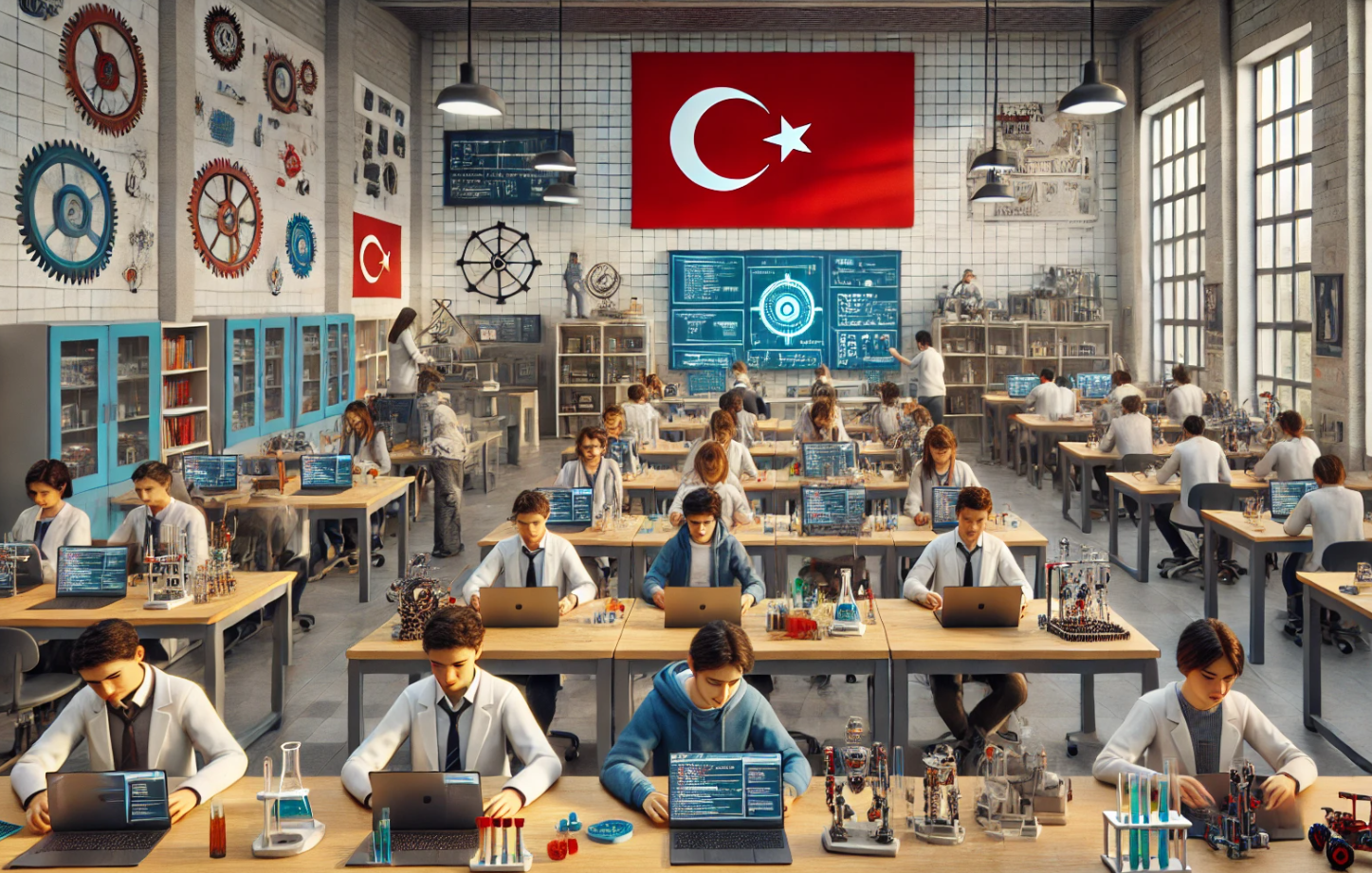 Programın amacı, ortaokul ve lise öğrencilerinin temel bilimler ve bilgisayar alanlarına ilgilerini artırmak, öğrencileri Ulusal Bilim Olimpiyatlarına hazırlamak ve Uluslararası/Bölgesel Bilim Olimpiyatlarına katılımlarını sağlamaktır.
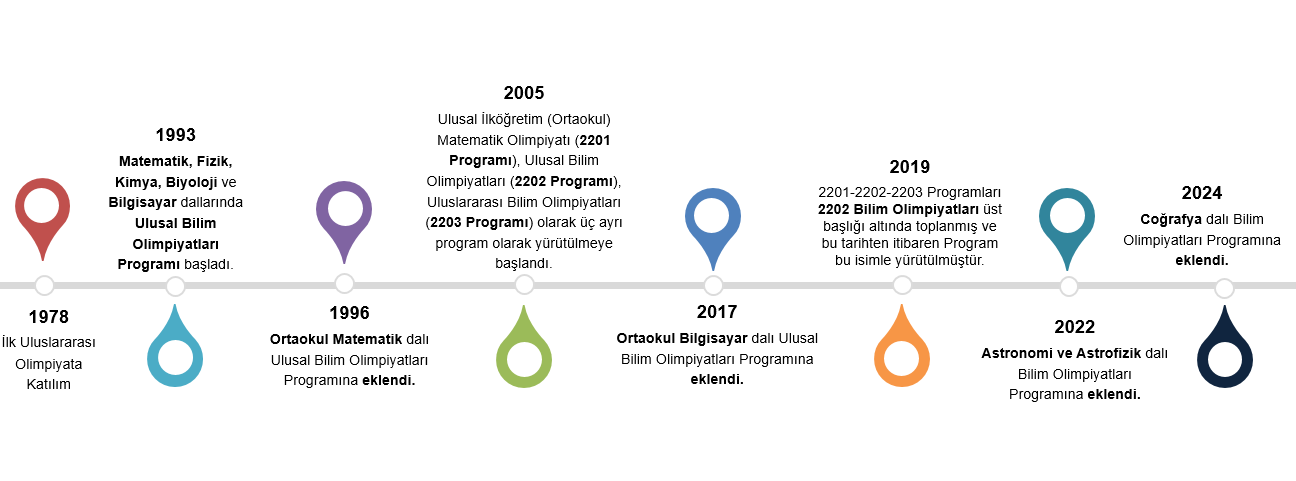 2
Programın Kapsamı ve Süreci
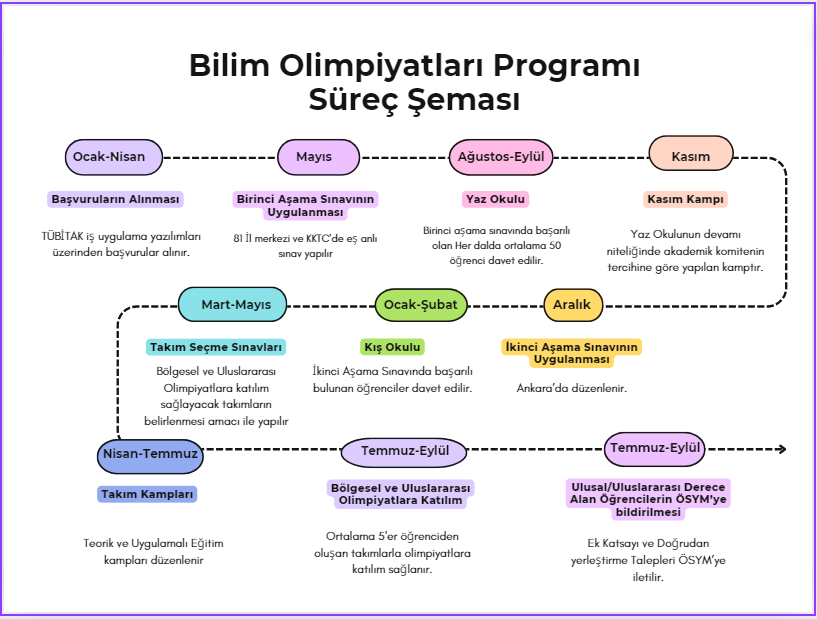 Bilim Olimpiyatları Dalları
3
Programın Başvuru Koşulları ve Gerekçesi
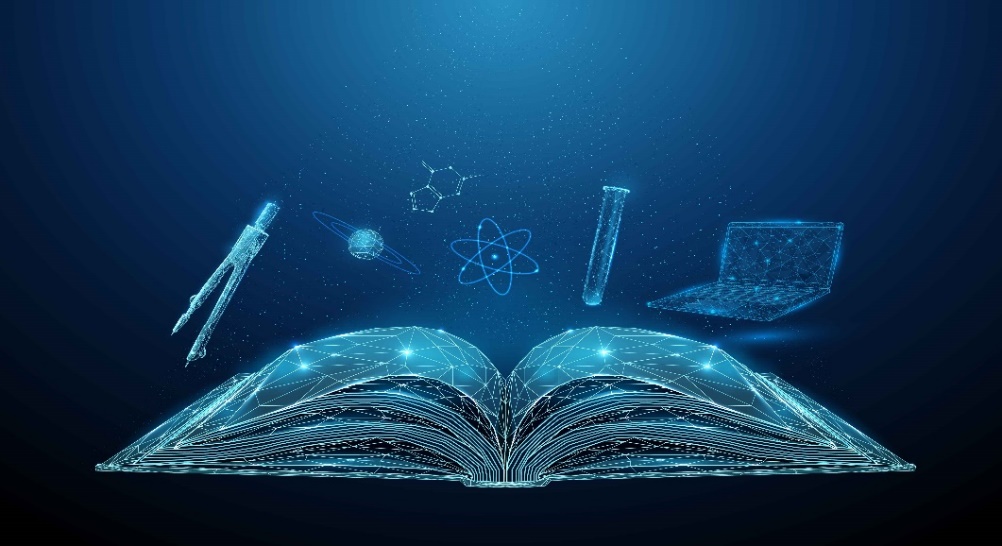 Kimler Başvurabilir
Ortaokul 5,6,7,8, Lise Hazırlık,9,10 ve 11. Sınıf  Öğrencileri
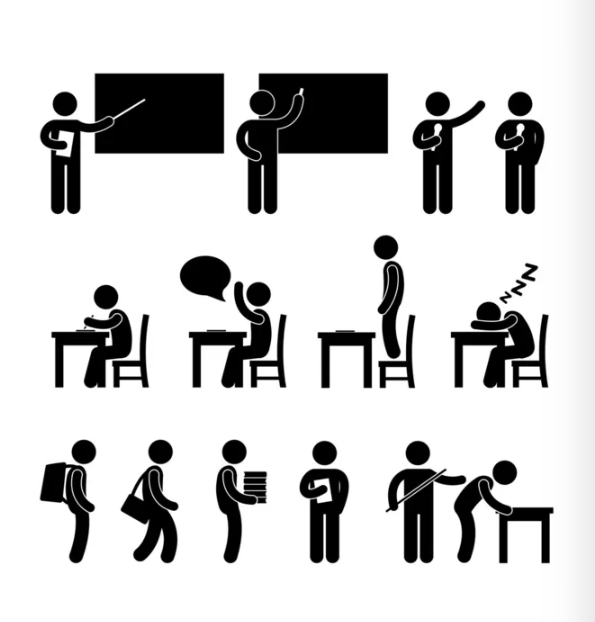 Programın Gerekçeleri
4
Bilimsel Ve Teknolojik Gelişmelerin Temelinde Bulunan Dallarda Başarı Elde Ediliyor!
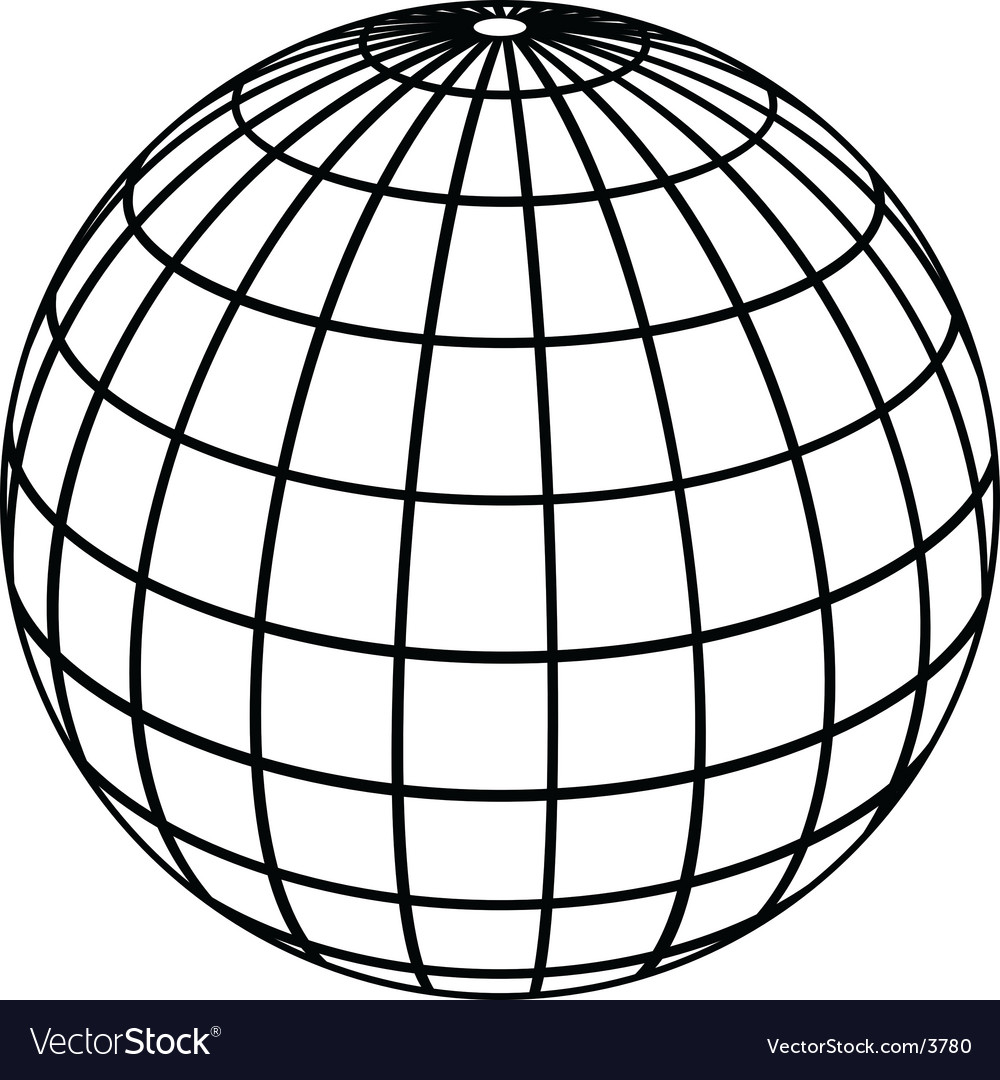 Astronomi ve Astrofizik
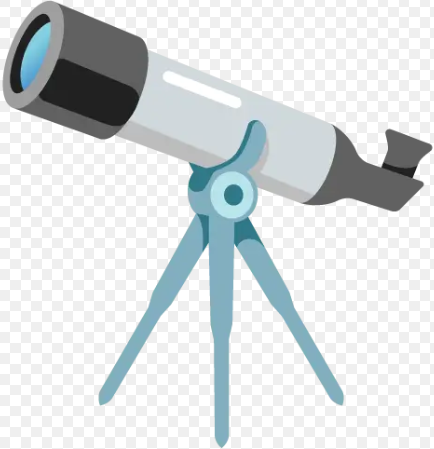 Ulusal Olimpiyatlar
Coğrafya
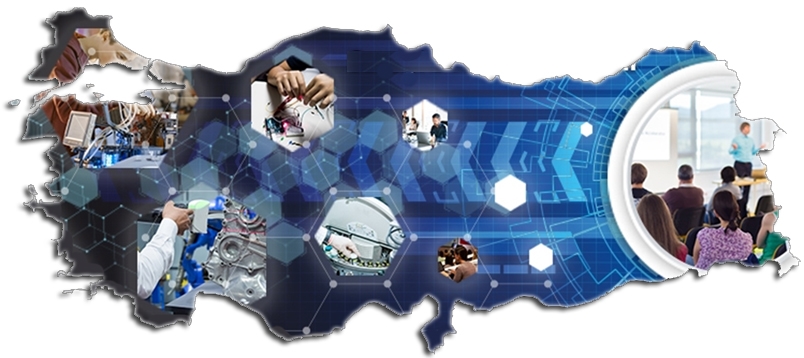 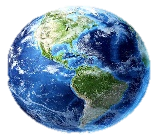 Bölgesel Olimpiyatlar
Matematik
G
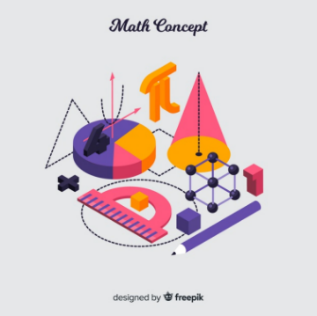 Avrupa Kızlar Matematik Olimpiyatı
Bilgisayar
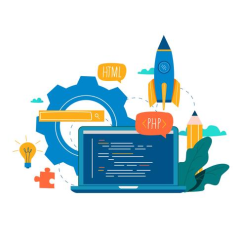 Balkan Matematik Olimpiyatı
Genç Balkan Matematik Olimpiyatı
Akdeniz Matematik Olimpiyatı
Fizik
Uluslararası Olimpiyatlar
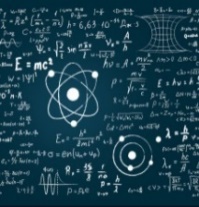 Biyoloji
Avrupa Kızlar Bilgisayar Olimpiyatı
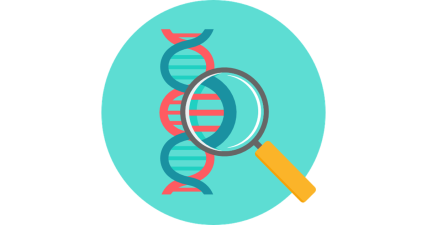 Kimya
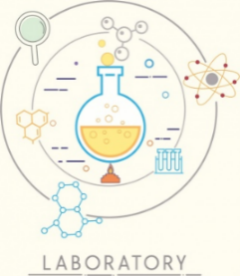 Uluslararası Yapay Zeka Olimpiyatı
Balkan Bilgisayar Olimpiyatı
Avrupa Genç Bilgisayar Olimpiyatı
Asya Pasifik Bilgisayar Olimpiyatı
Avrupa Fizik Olimpiyatı
Asya Fizik Olimpiyatı
Mendeleyev Kimya Olimpiyatı
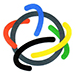 5
Programın Destek Kapsamı ve Fırsatları
Öğrenciler İçin Kazanımlar
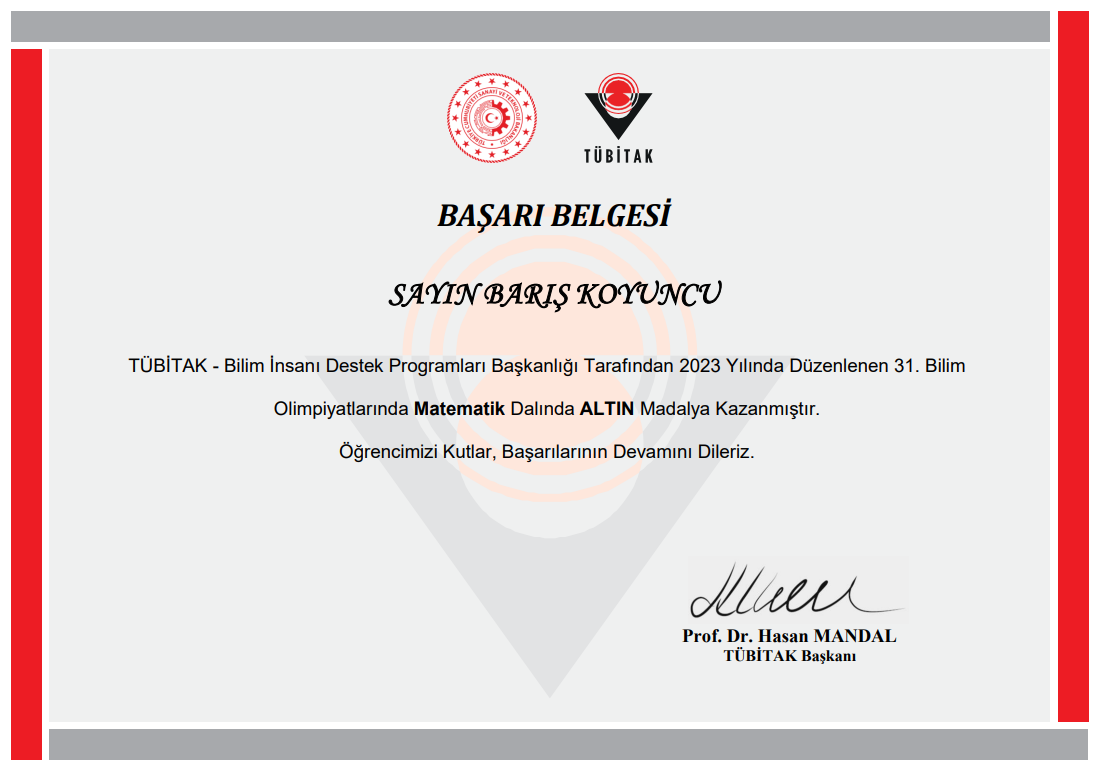 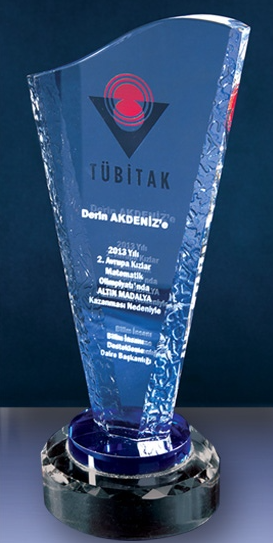 Danışman Öğretmenler İçin Kazanımlar
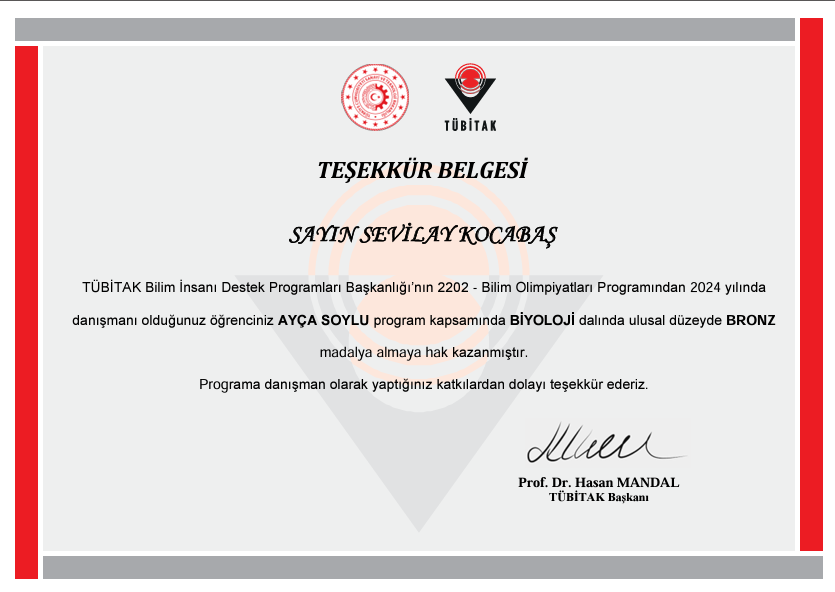 6
2202 Bilim Olimpiyatları Programı 2025 Yılı Başvuruları-Öğrenci
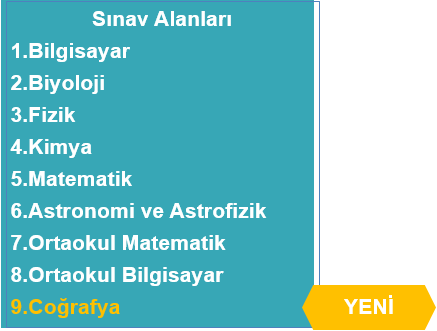 Bilim Olimpiyatları
Kimler Başvurabilir
7
2202 Bilim Olimpiyatları Programı-Öğretmen Eğitimi
TÜBİTAK Olimpiyat Akademisi Giriş Sınavı
Sınav Alanları
Bilgisayar
Biyoloji
Fizik
Kimya
Matematik 
Astronomi ve Astrofizik
Ortaokul Matematik
Ortaokul Bilgisayar
Coğrafya
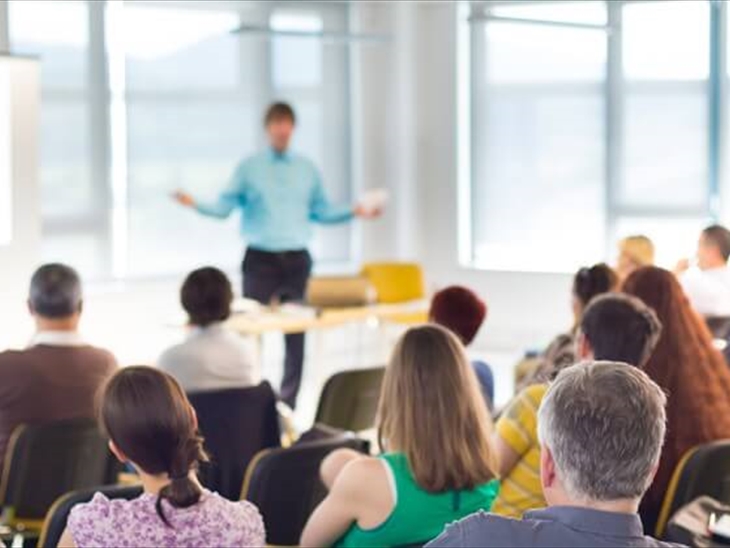 Kimler Başvurabilir
YENİ
8
Başvuru ve Destek İstatistikleri
Toplam Başvuru Sayısının İllere Göre Dağılımı (2020-2024)
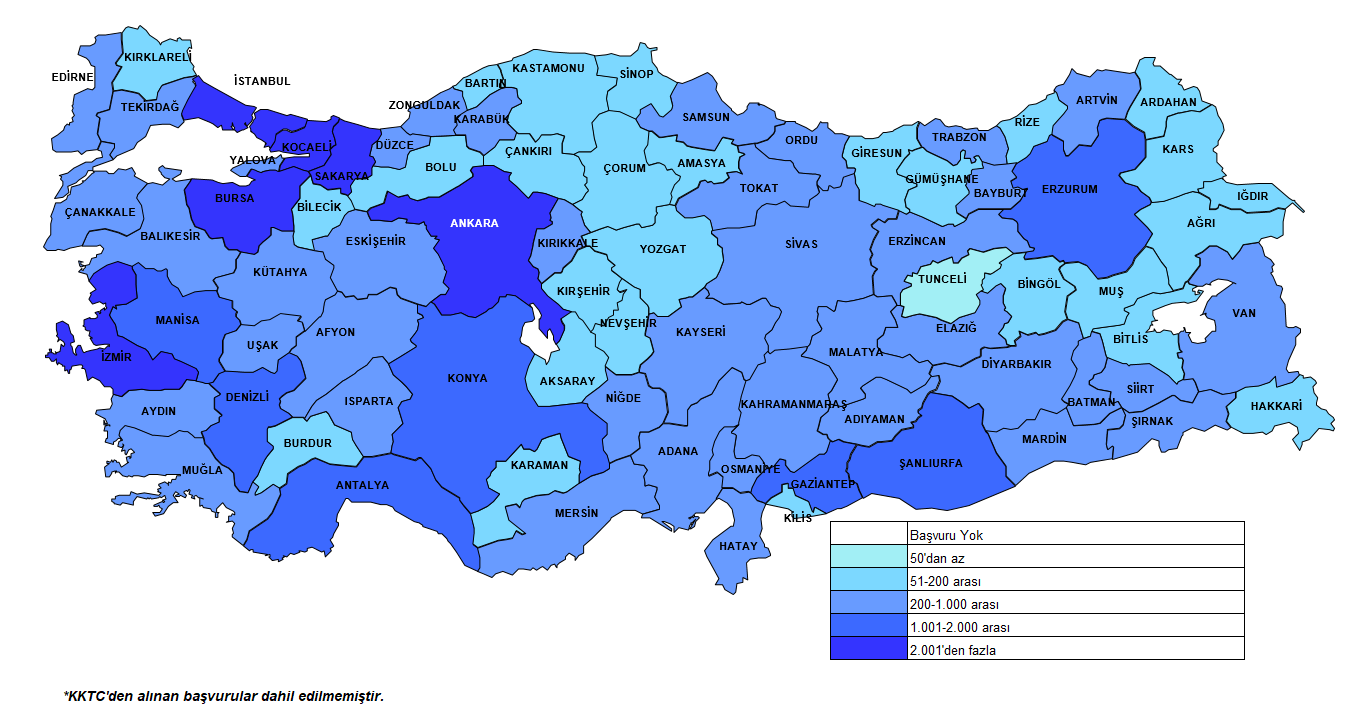 Birinci Aşama Sınavı Başvuru ve Destek İstatistikleri
Birinci Aşama Sınavına Sınıf Bazlı Dağılım
Birinci Aşama Sınavına Başvuru Yapan BİLSEM Dağılımı
Yaz Okulu ve İkinci Aşama Sınavı İstatistikleri
Yaz Okulu ve İkinci Aşama Sınavına Hak Kazanan Öğrencilerin Okul Türlerine Göre Dağılımı
İkinci Aşama Sınavı İstatistikleri
Ulusal Düzeyde Madalya Kazanan Öğrenci Dağılımı
Toplam Madalya Sayısının İllere Göre Dağılımı (2020-2024)
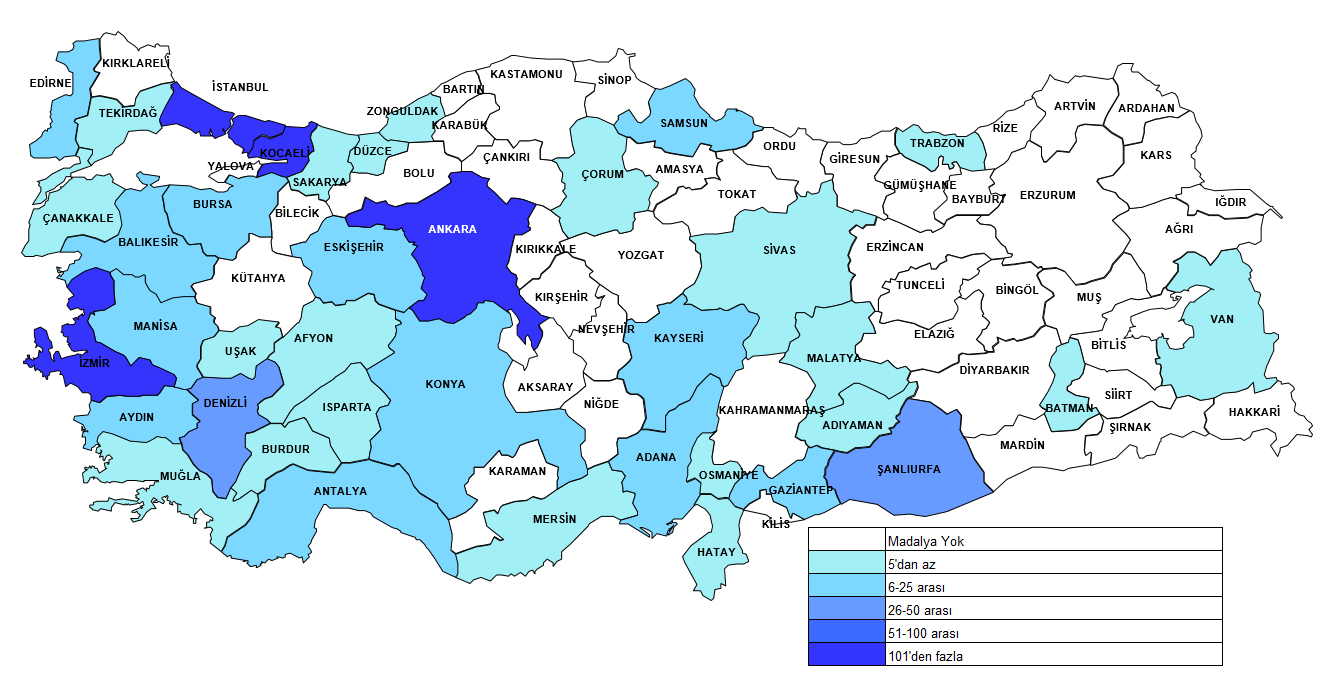 Ulusal Düzeyde Madalya Kazanan Öğrencilerin Okul Türlerine Göre Dağılımı
Ulusal Düzeyde Madalya Kazanan Öğrencilerin Cinsiyetlerine Göre Dağılımı
Uluslararası ve Bölgesel Bilim Olimpiyatlarında Başarılarımız
Uluslararası ve Bölgesel Bilim Olimpiyatlarında 2024 Yılında Rekoru Tazeledik!
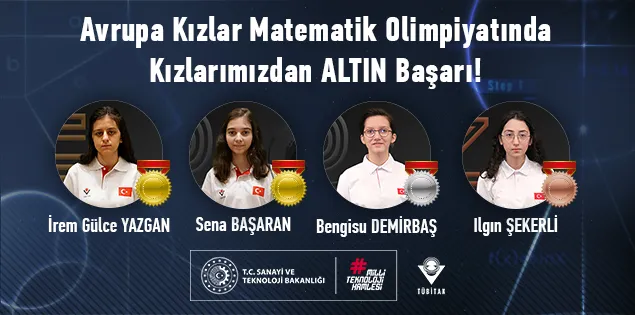 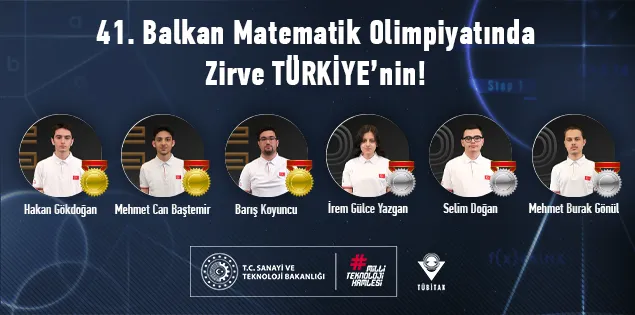 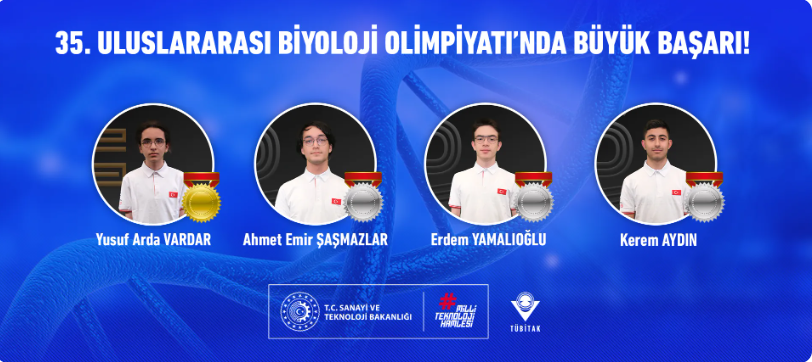 2024 Yılında;
13. Avrupa Kızlar Matematik Olimpiyatı
2 Altın, 1 Gümüş, 1 Bronz
35. Uluslararası Biyoloji Olimpiyatı
1 Altın, 3 Gümüş
41. Balkan Matematik Olimpiyatı
3 Altın, 3 Gümüş
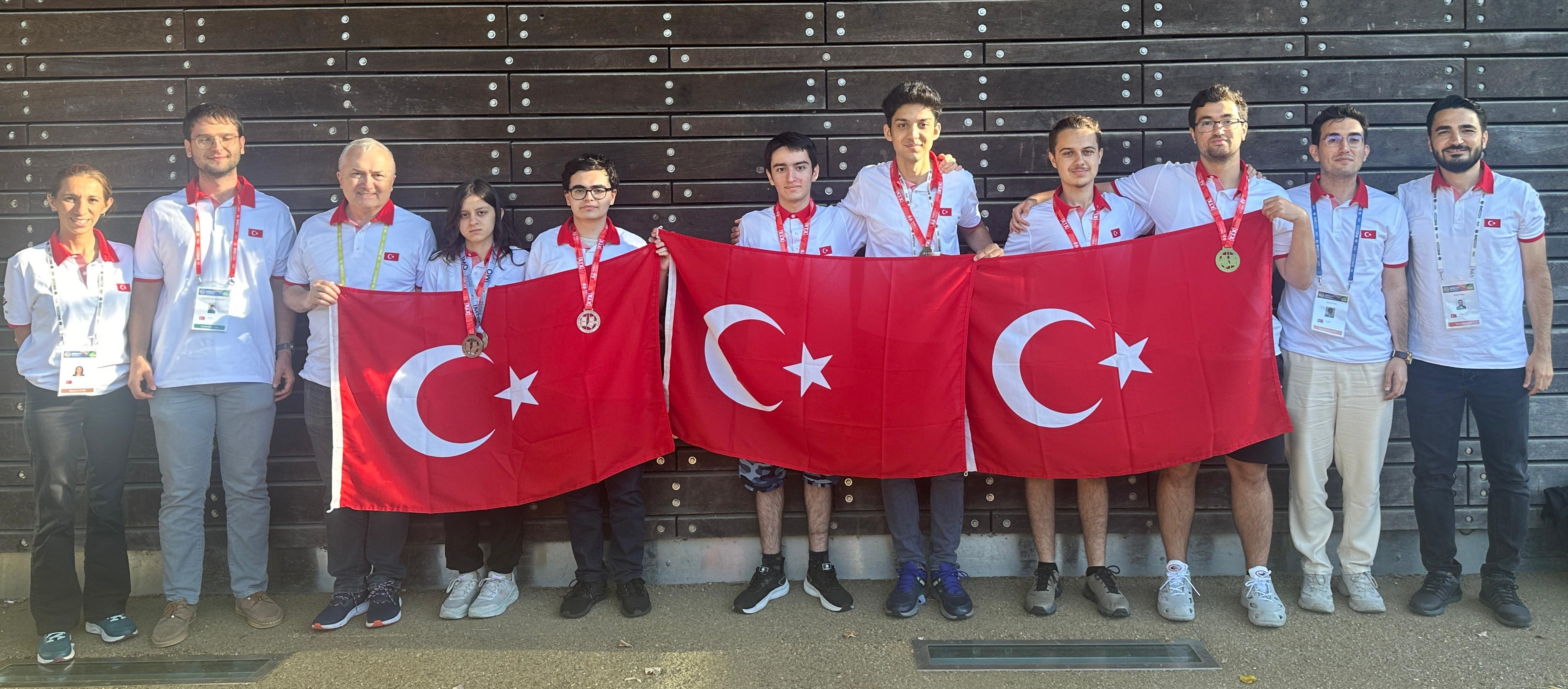 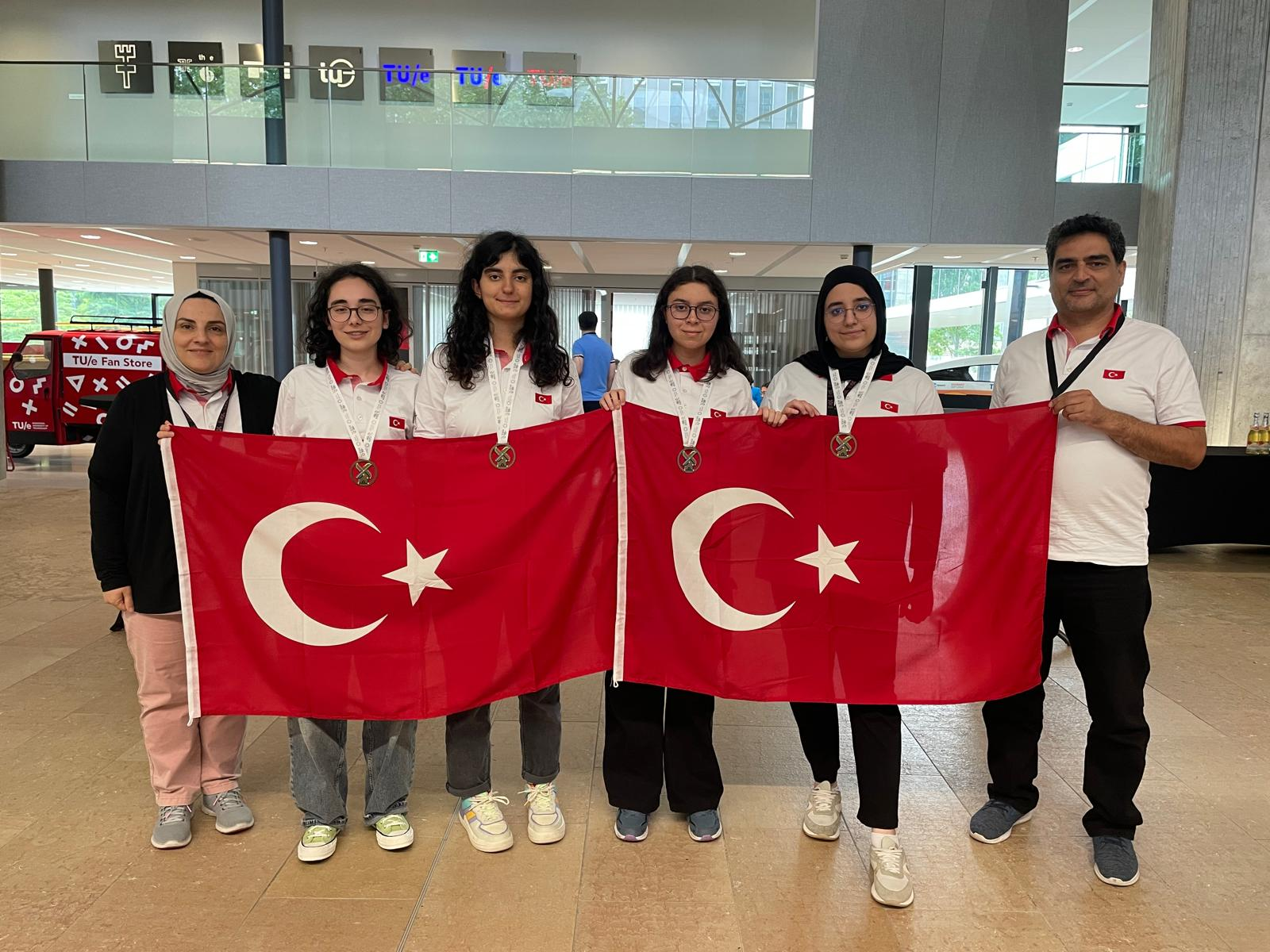 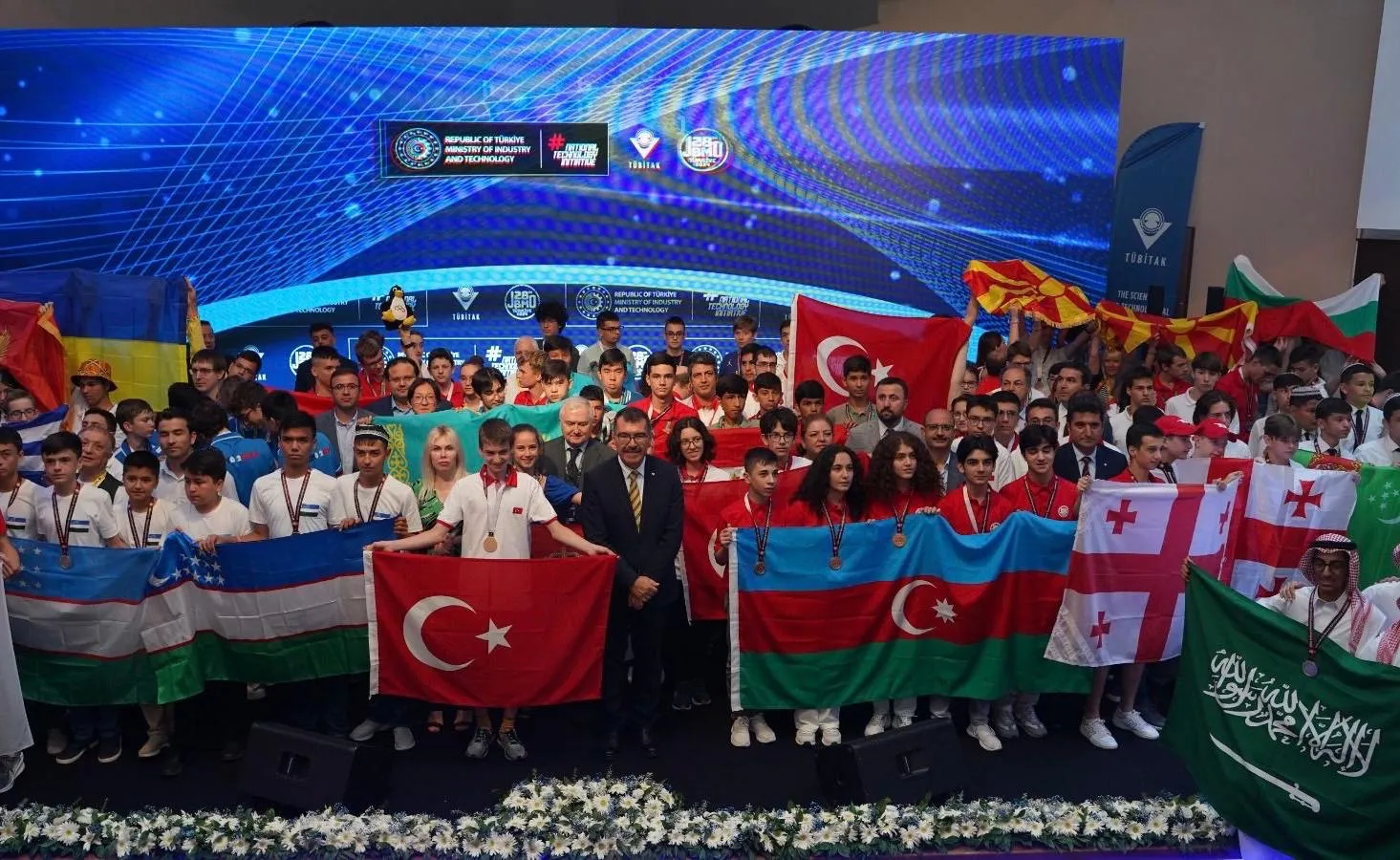 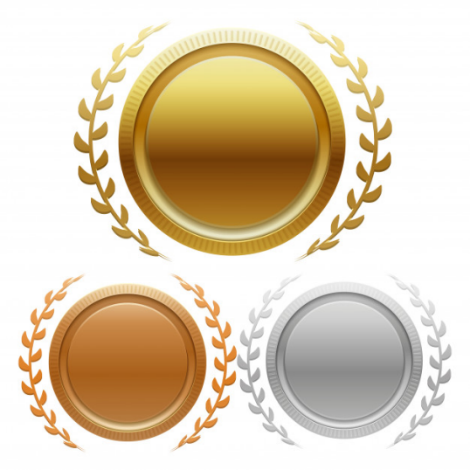 + 5 Mansiyon Derecesi
17 Altın
Kritik Teknolojilerde 
Yetenek Planlama ve Geliştirme Seferberliği
4. Avrupa Kızlar Bilgisayar Olimpiyatı
2 Altın, 1 Gümüş, 1 Bronz
65. Uluslararası Matematik Olimpiyatı 
2 Altın, 2 Gümüş, 2 Bronz
28. Genç Balkan Matematik Olimpiyatı
3 Altın, 7 Gümüş, 2 Bronz
31 Gümüş
25
Bronz
Başarı Yolunda Daha Nice Adımlar Atacağız!
https://public.flourish.studio/visualisation/20612424/
BAŞVURU ADIMLARI-ARBİS sistemine kayıt
https://arbis.tubitak.gov.tr/ üzerinden ARBİS sistemine giriş yapınız.
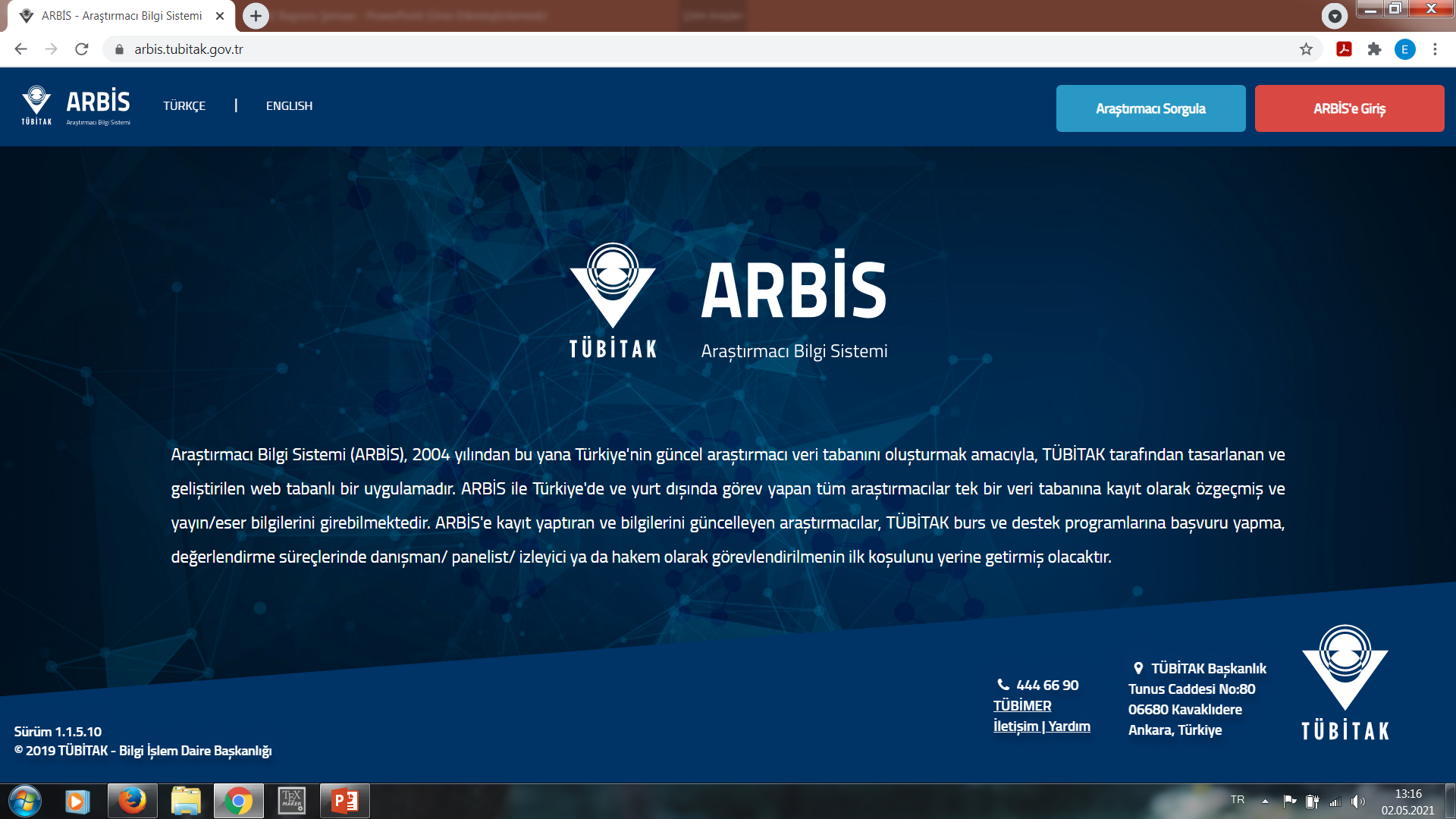 ARBİS sistemine kayıt
Gelen ekranda «Yeni Kullanıcı Kaydı» kısmına tıklayınız.
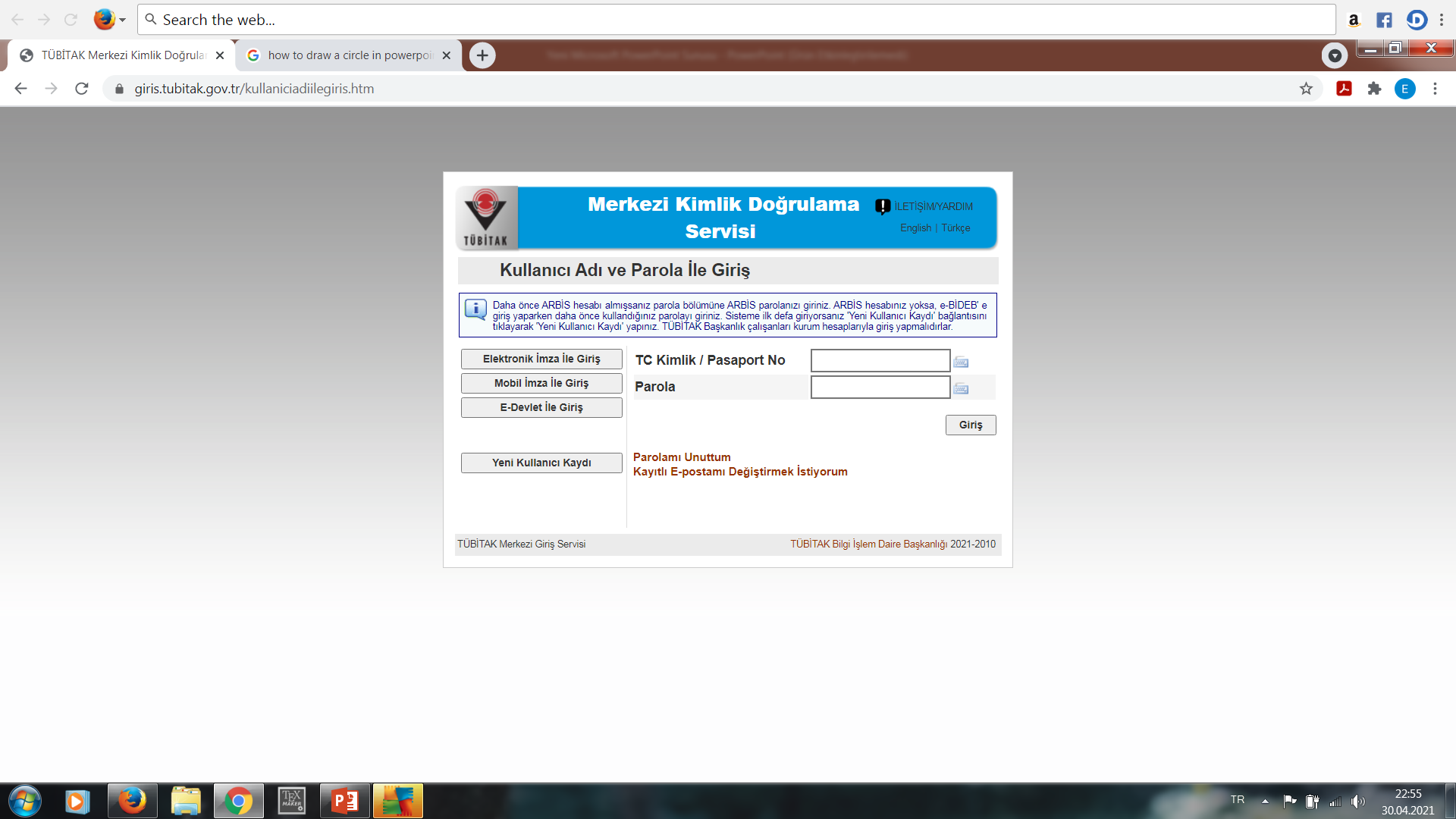 ARBİS sistemine kayıt
Gelen ekrandaki bilgileri doldurup, aktivasyon maili için e-posta adresinizdeki gelen kutusunu kontrol ediniz. Bu kısımda yazacağınız parola, sizin E-BİDEB ve ARBİS şifreniz olacaktır. Lütfen, bu şifreyi not ediniz.
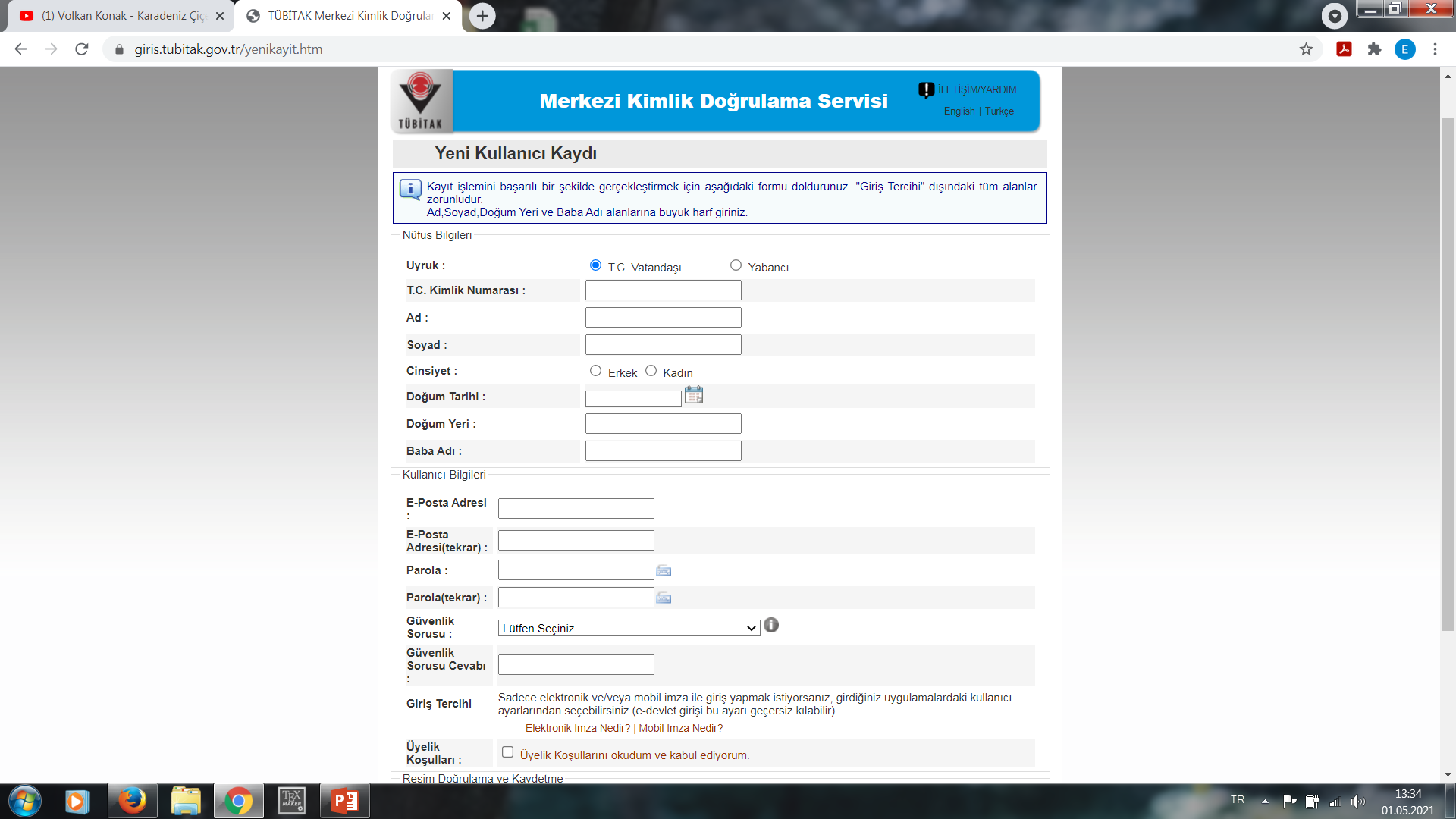 ARBİS sistemine kayıt
Aktivasyon maili ile ARBİS sistemine yönlendirileceksiniz. ARBİS’te Kişisel Bilgiler sekmesindeki Kimlik bilgileri ve İletişim Bilgileri kısımlarını doldurmanız gerekmektedir.
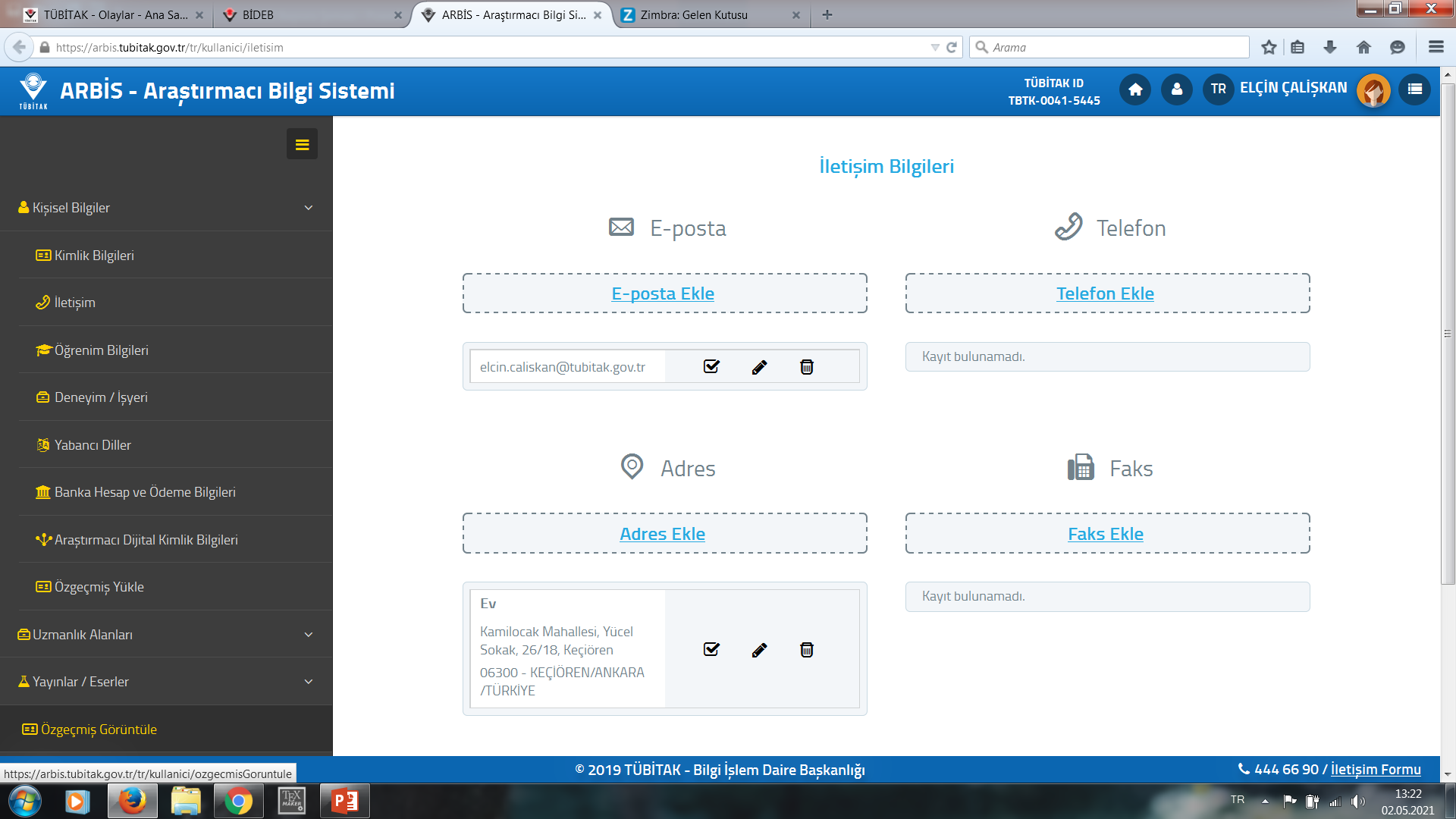 Olimpiyat Başvurusu
ARBİS sistemindeki bilgilerinizi kaydettikten sonra, ARBİS sisteminden çıkarak https://e-bideb.tubitak.gov.tr/giris.htm bağlantısına giriniz.
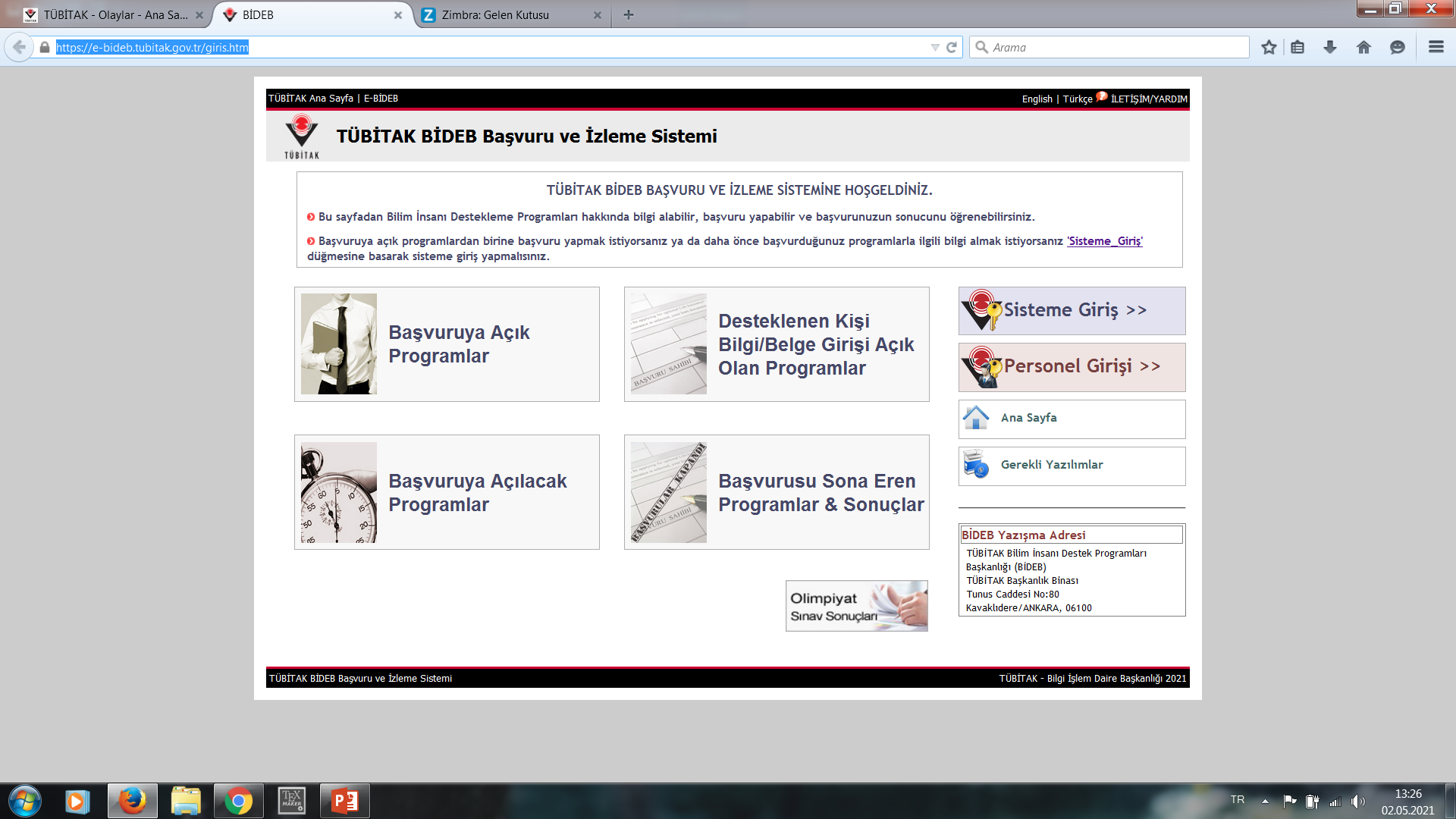 Olimpiyat Başvurusu
Sisteme Giriş kısmına basıp, Türkiye Cumhuriyeti Kimlik numaranız ve ARBİS şifrenizle giriş yapınız.
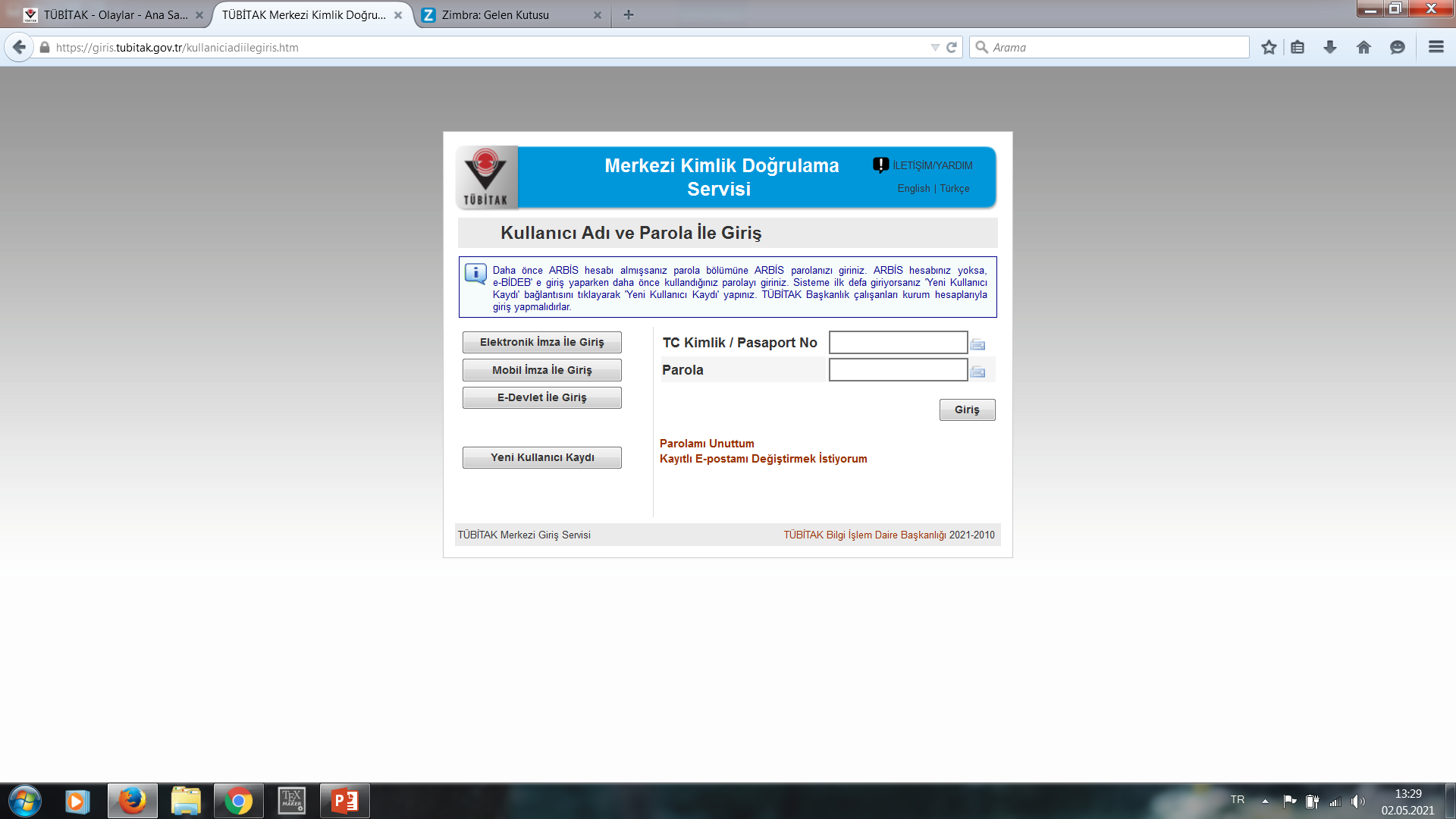 Olimpiyat Başvurusu
Açılan sayfada Başvuruya Açık Programlar’dan 
2202 Bilim Olimpiyatları Birinci Aşama Sınavı’nı seçiniz.
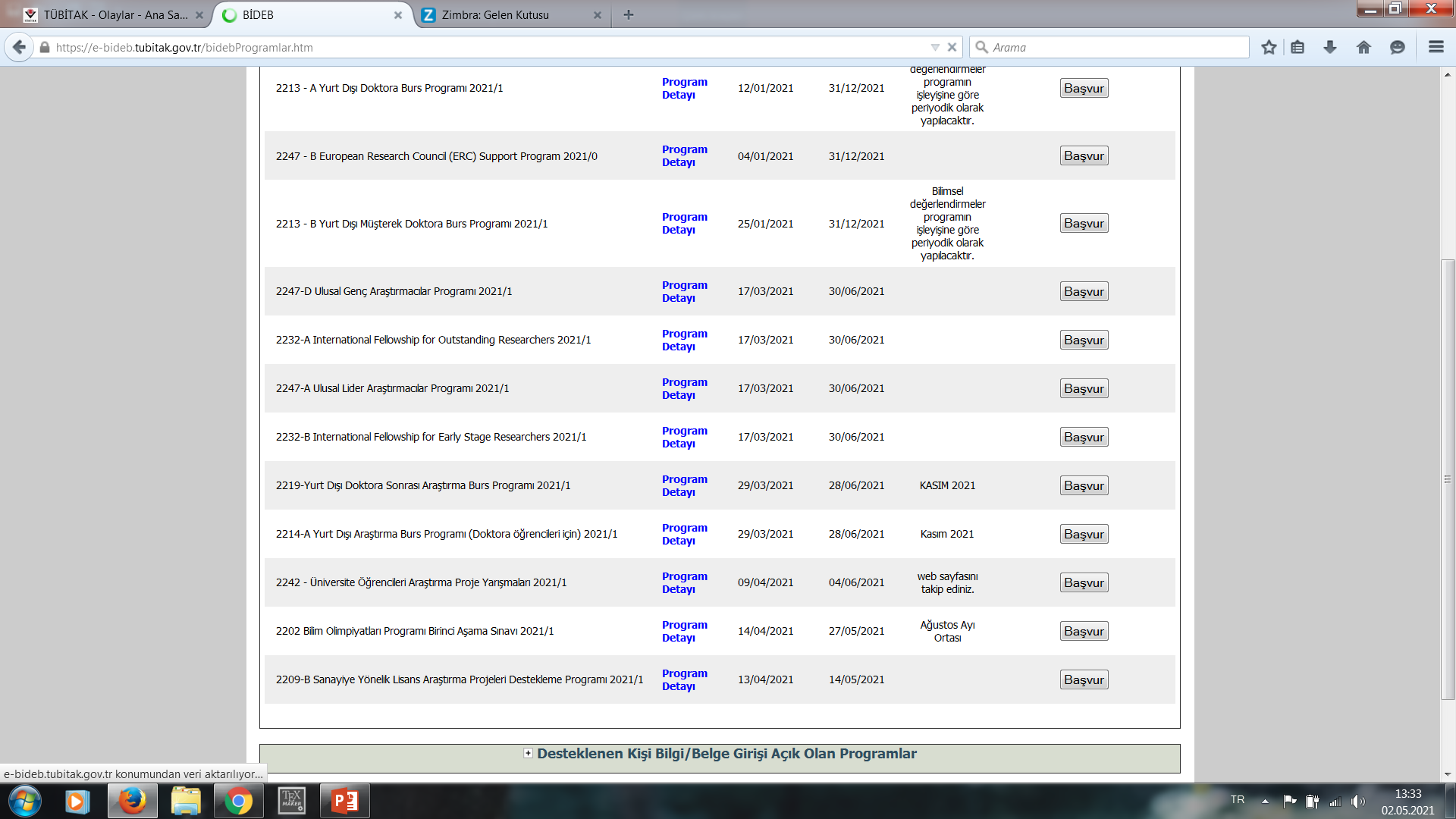 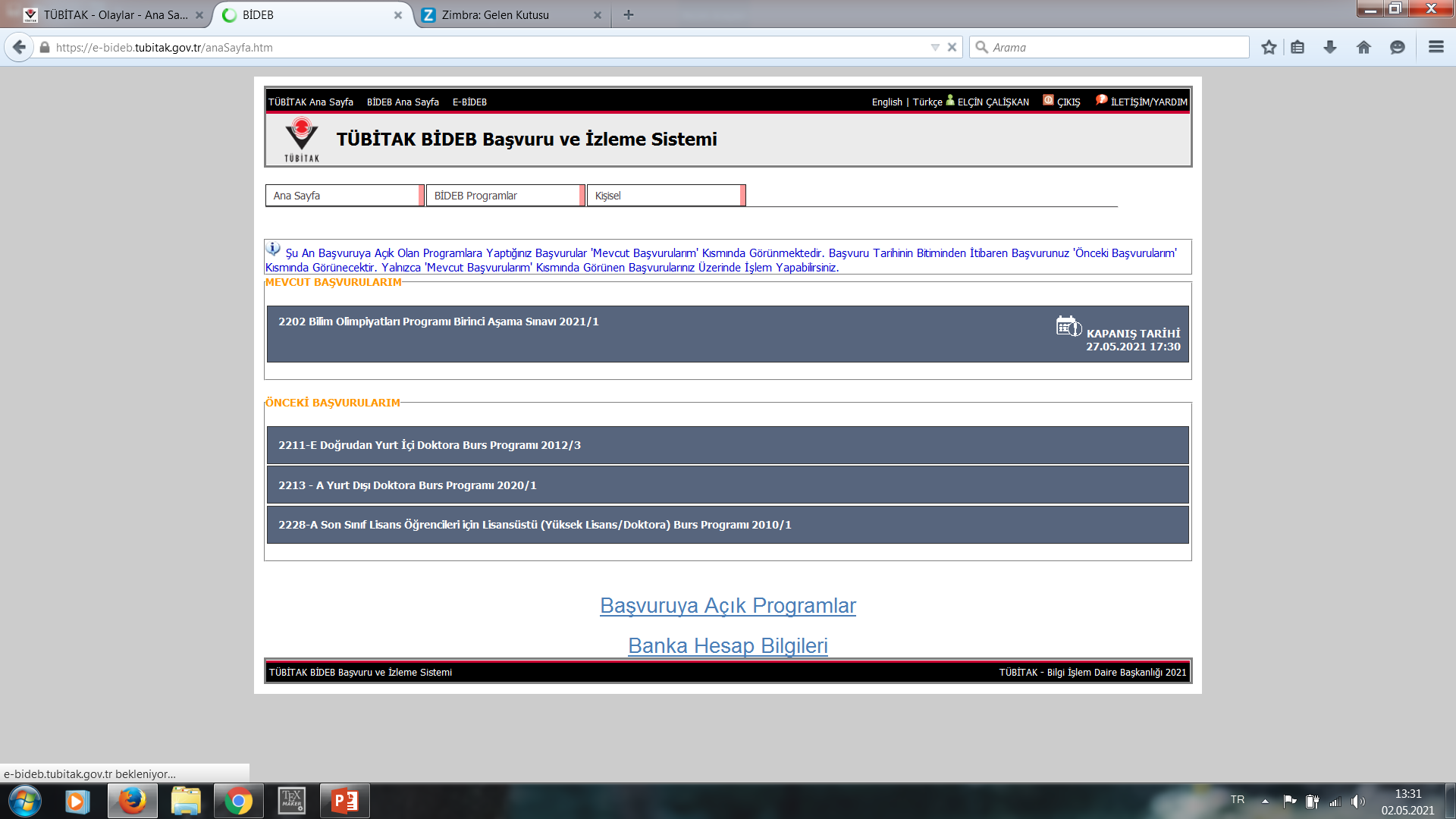 Açılan sayfada BAŞVUR sekmesine tıklayıp, başvuru modülünü açabilirsiniz.
TÜBİTAK | TÜRKIYE BILIMSEL VE TEKNOLOJIK ARAŞTIRMA KURUMU
TEŞEKKÜRLER